Alice the Fairy
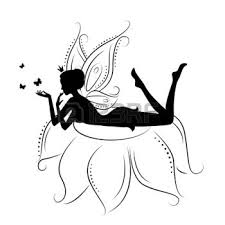 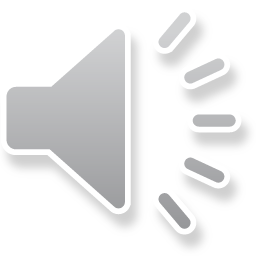 Story by David Shannon
My name is Alice and I’m a fairy!
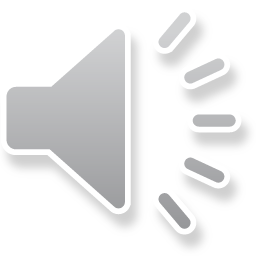 I am a temporary fairy not a permanent fairy.
I have wings so that I can fly but I can’t fly very high yet.
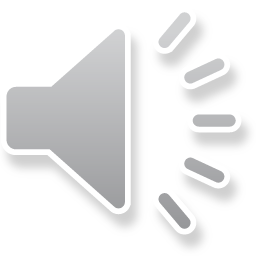 This is my wand…
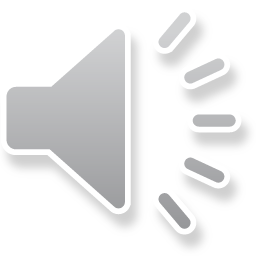 Fairies use their wands to change frogs into princes.
I changed my dad into a horse.
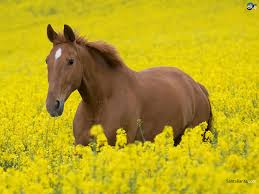 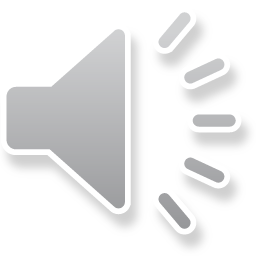 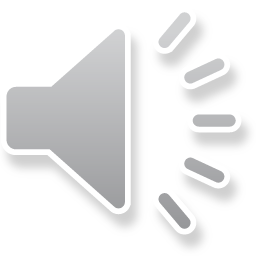 One time my mom made cookies for my dad so I turned them into mine.
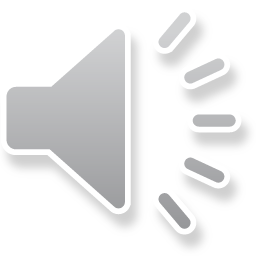 I decided to make him an outfit because I ate his cookies.  Instead I made him a crown.
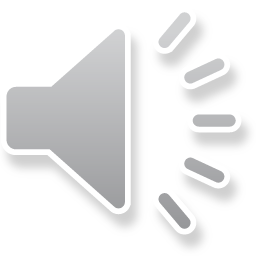 With my magic wand I can make leaves fall from trees.
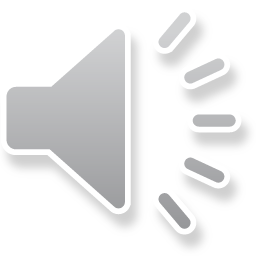 Sometimes I use my magic wand to disappear.
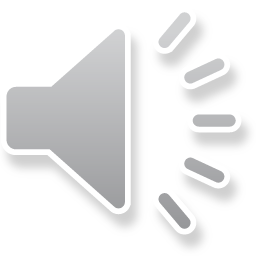 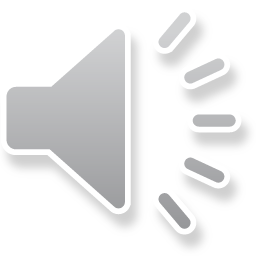 But that is kind of scary so use my blanket to disappear.
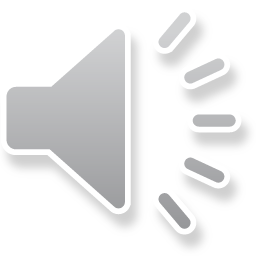 My magic mirror told me that I am the fairiest of them all.
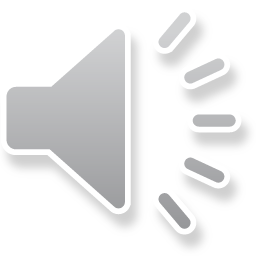 Fairy dust is very useful, I use it to turn oatmeal into cake.
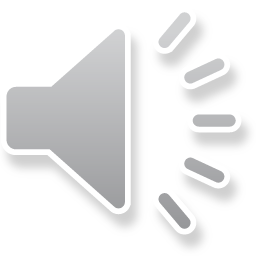 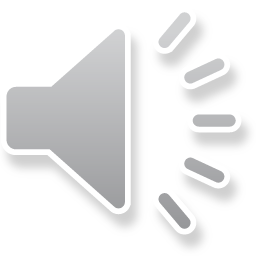 Casting spells is very important.  Watch me make my dog float on the ceiling…
Hocus Pocus
Croakin Docus!
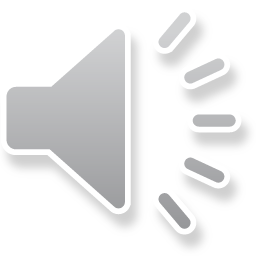 But a fairy must be very careful with magic.  Once I turned my white dress into a red one.  That made the Duchess so mad that she locked me in the tower!
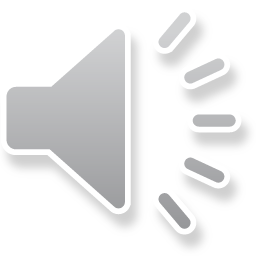 A fairy’s life is filled with danger… like broccoli poisoned by the wicked Duchess!
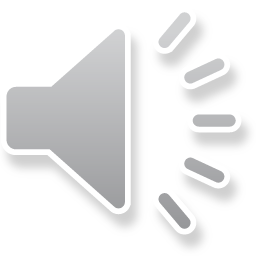 I’m suppose to learn how to make clothes get up off the floor and dance around and line up in the closet.
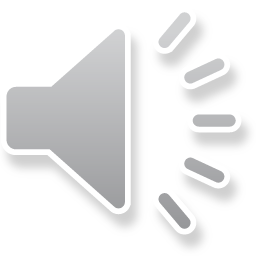 I’m not very good at tricks and casting spells so I will probably stay a temporary fairy forever.
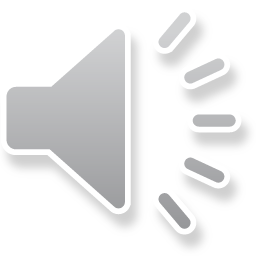 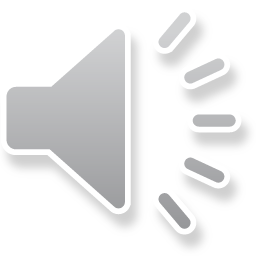 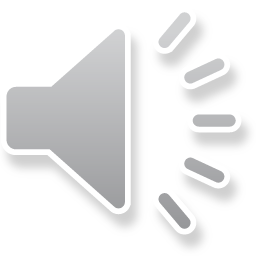